April in Stein
Interkulturelles Project
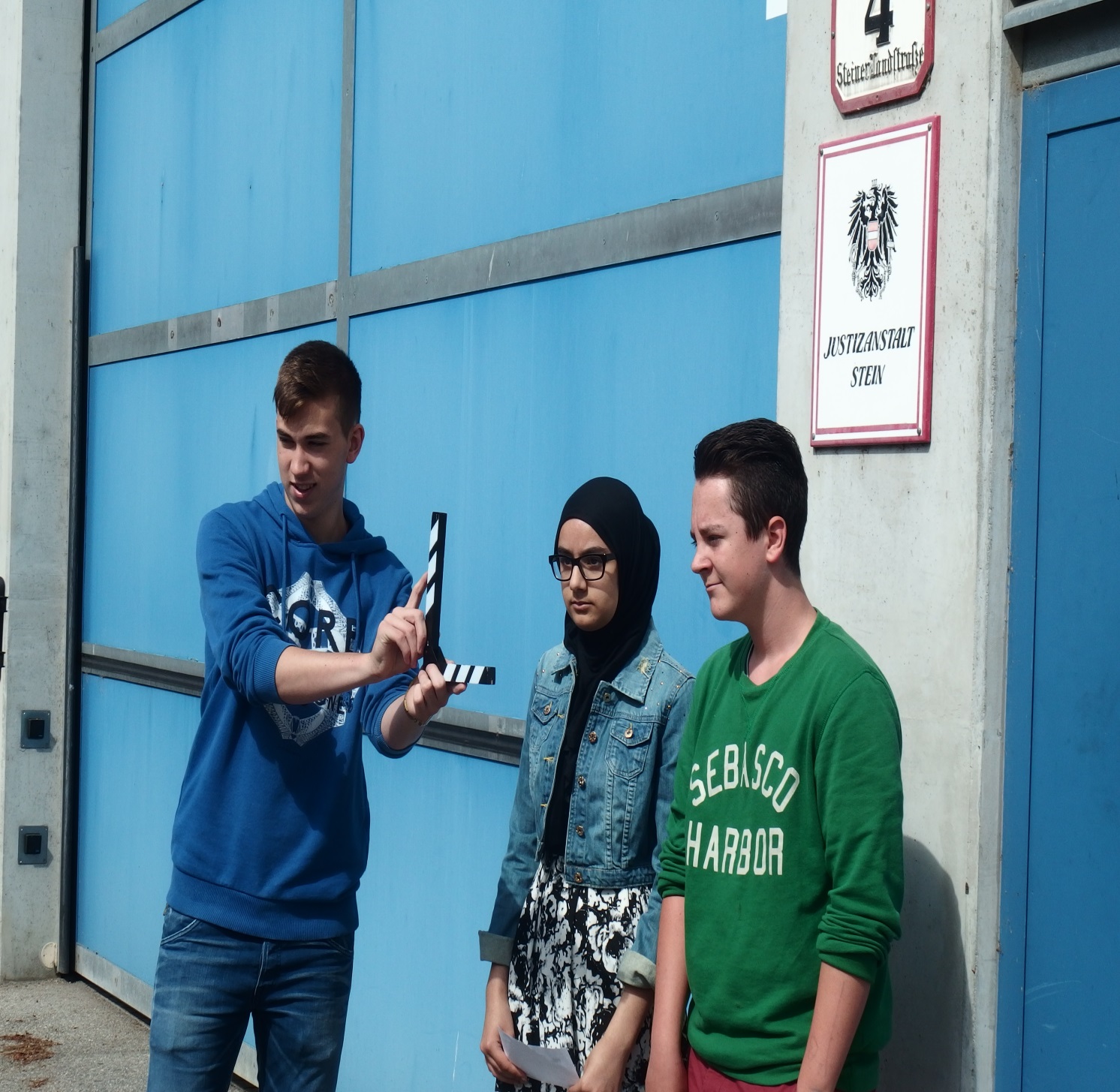 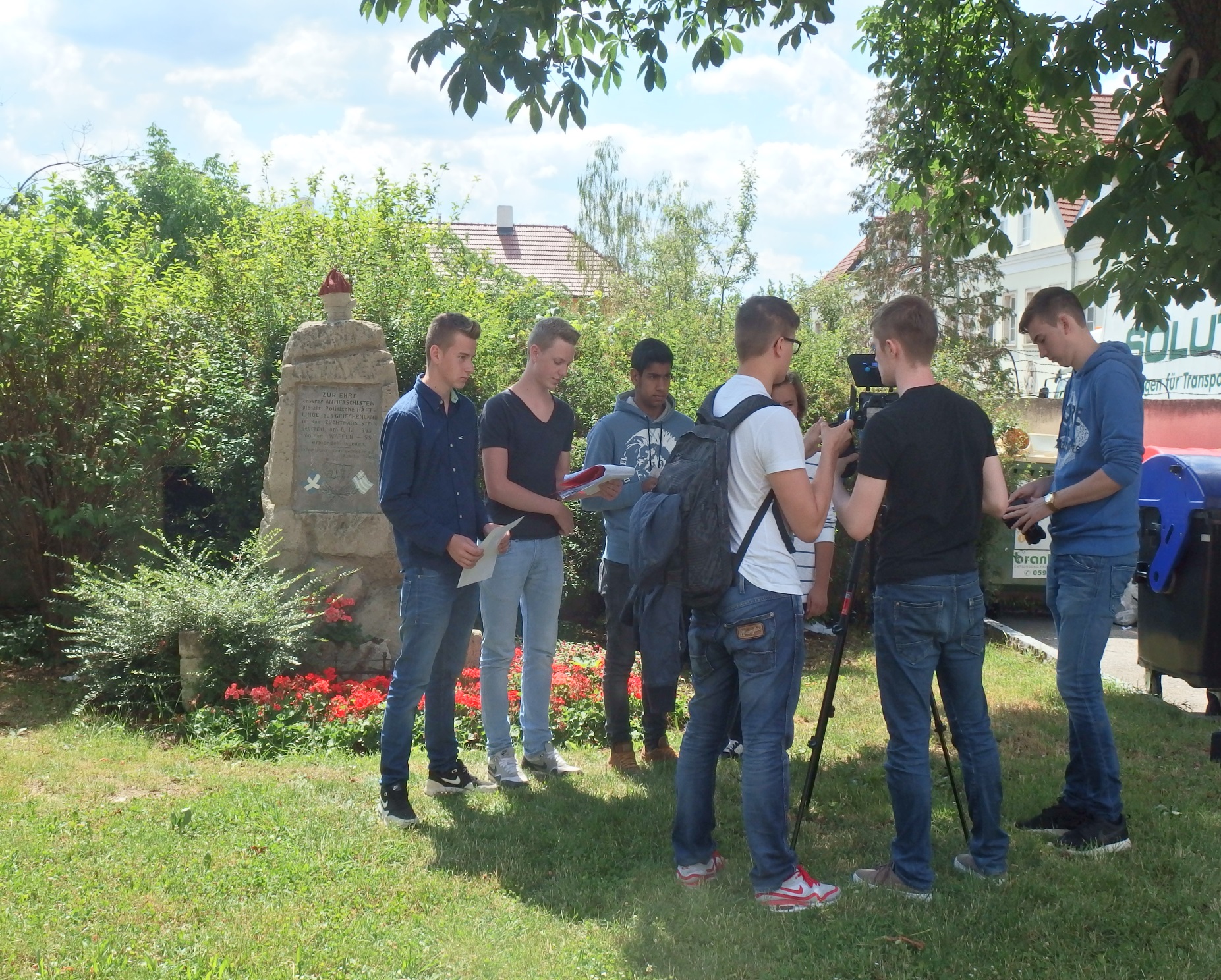 April in Stein
Stellvertreter Projekt mit 
Katharina Veldhues
Gottfried Schuhmacher
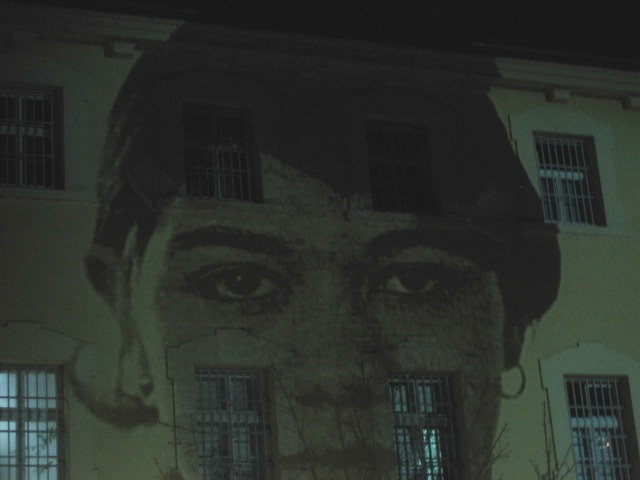 April in Stein
Projekt mit Step 21 in Berlin
Massaker in Stein
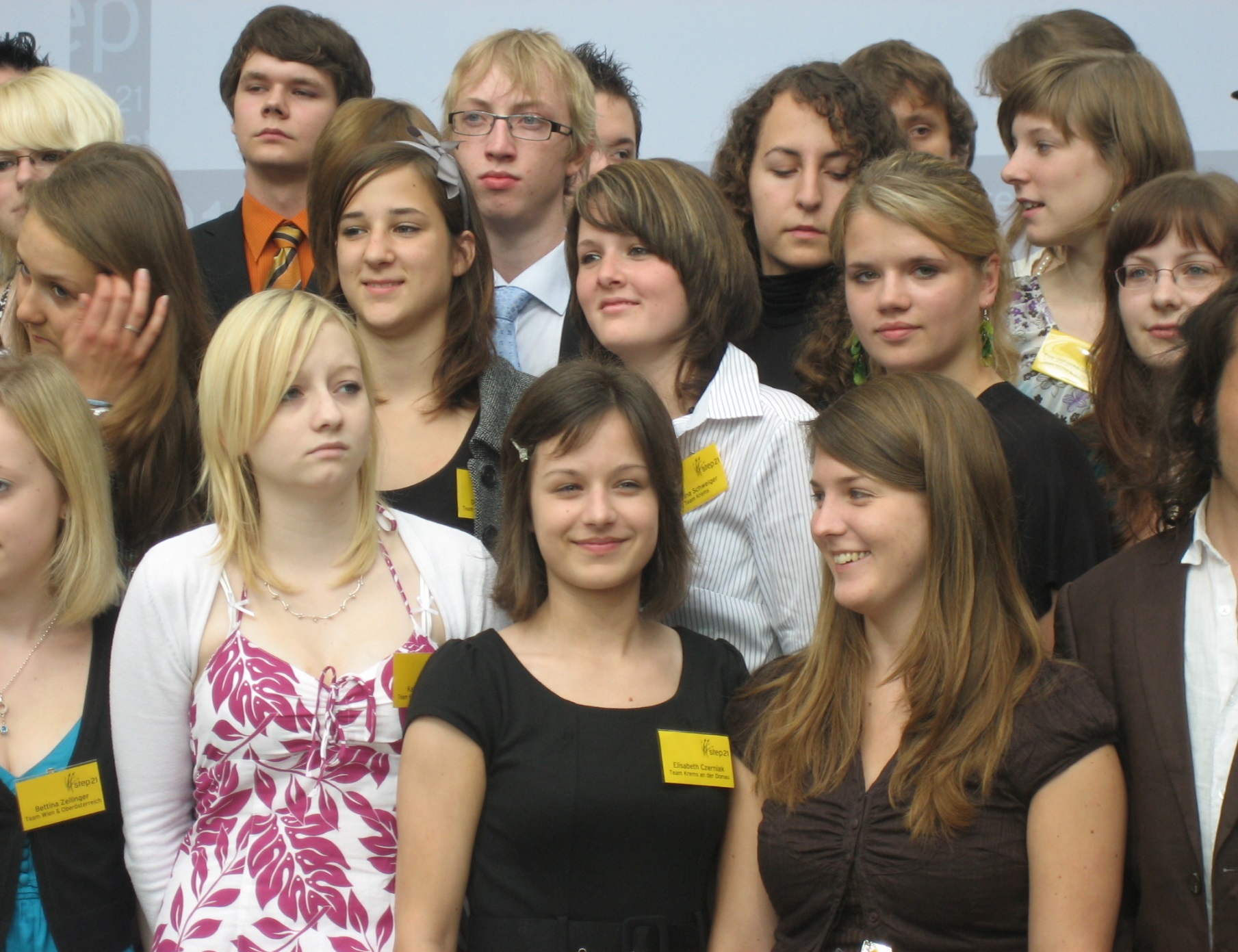 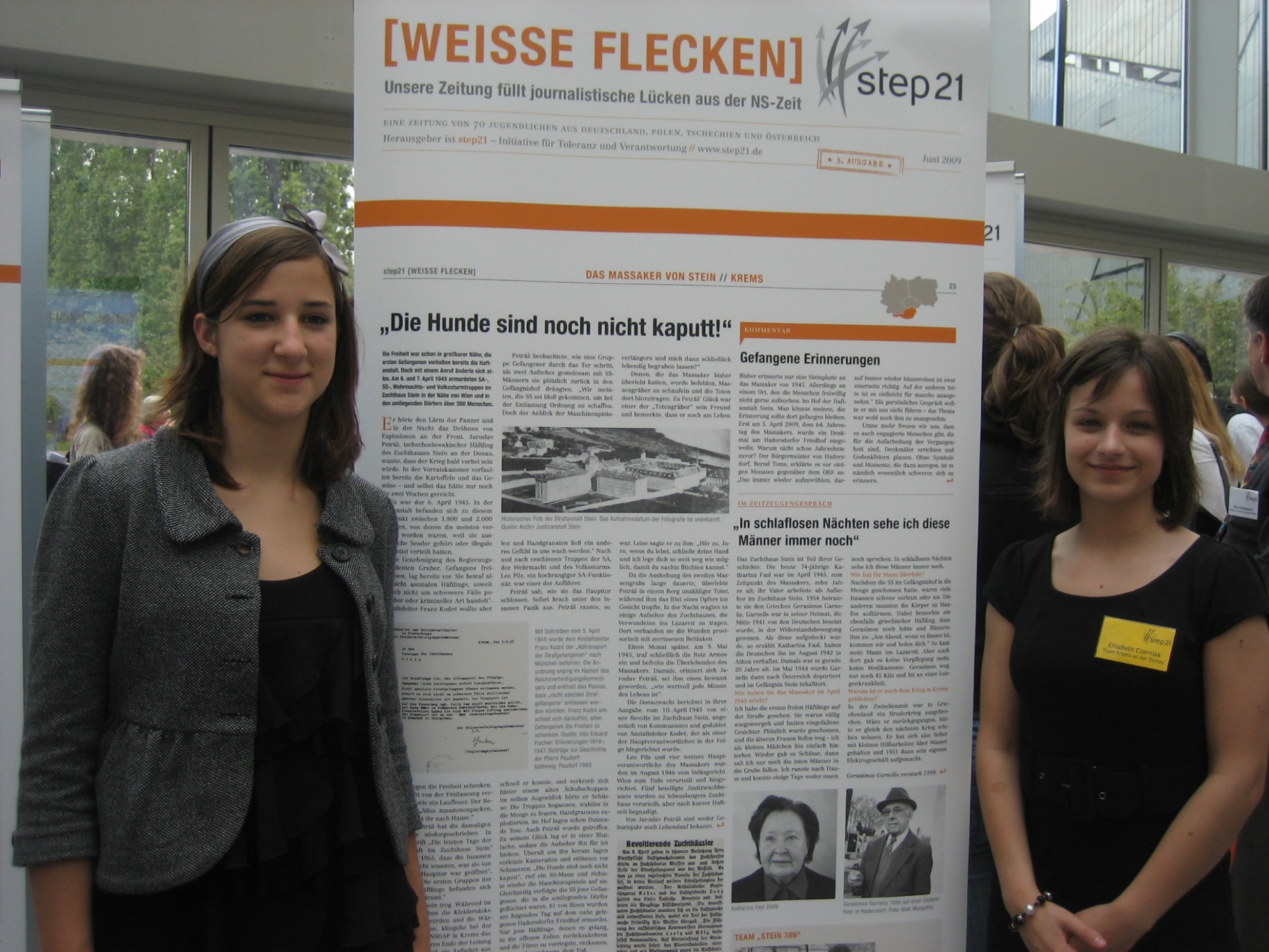